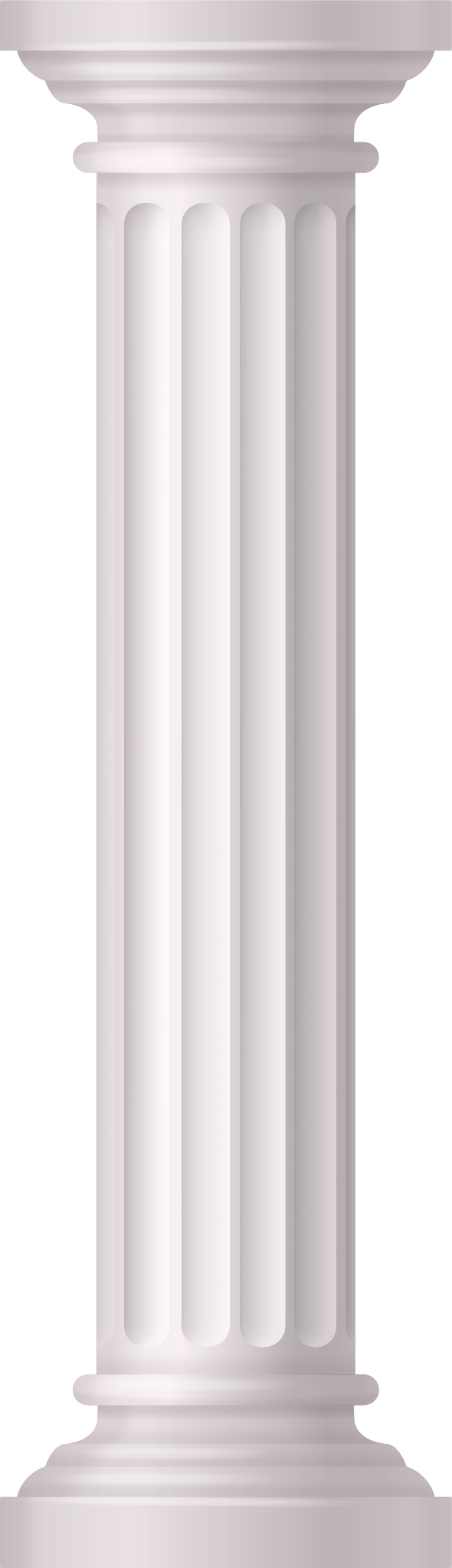 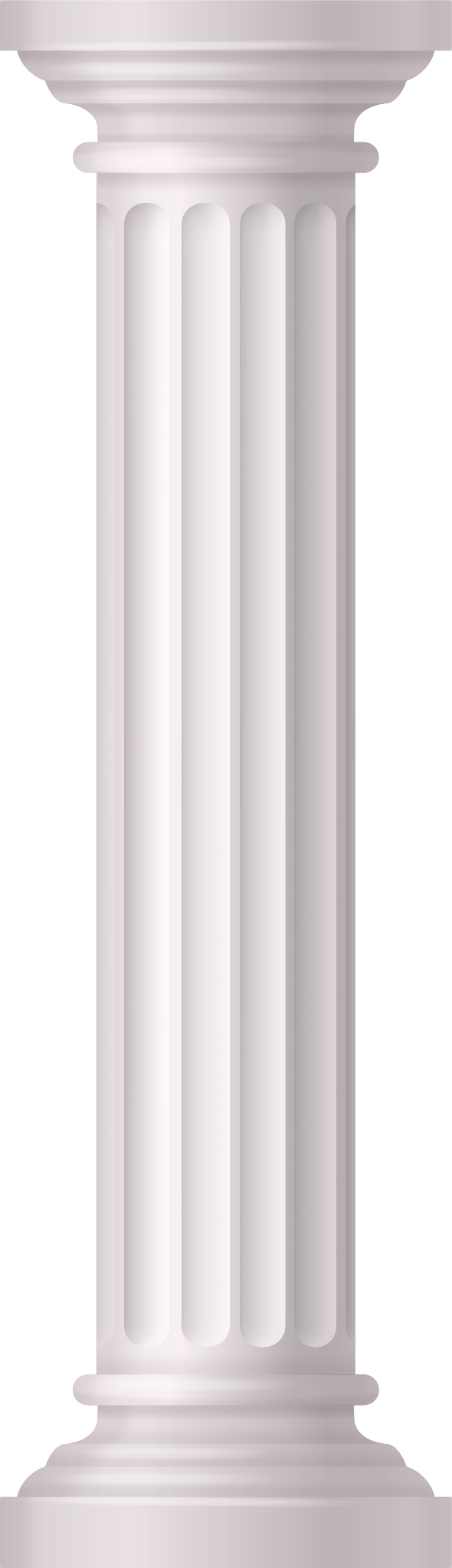 Armenia’s Anti-Corruption Court
An Overview of Creation, Functionality, and Current Status
Presented by Vardan Partamyan
Creation and Circumstances
Established as part of anti-corruption reforms following the 2018 Velvet Revolution.
Legislation approved by the Armenian National Assembly in April 2021.
Became operational in summer 2022.
Created to enhance accountability and prosecution of corruption cases, including those involving former officials.
Purpose and Objectives
Strengthen Armenia's commitment to fighting corruption.
Enhance the rule of law and judicial independence.
Respond to public demands for accountability and transparency.
Institutional Design
A specialized judicial body within Armenia’s broader court system.
At least 15 judges: 10 in criminal corruption and 5 in civil anti-corruption.
Aim: To focus on handling corruption-related cases more effectively.
Relationship with Other Institutions
Works with the Corruption Prevention Commission on monitoring asset declarations, conflicts of interest, and ethical violations.
Collaborates with the General Prosecutor’s Office on confiscating illicit property.
Integrated within the national judiciary, including the Court of Cassation and the Criminal Court of Appeal.
Challenges and Criticisms
Controversy over the necessity of a specialized court.
Concerns about the professional background of judges.
Potential for conflicting legal interpretations.
Perceived political motivations and partiality.
Achievements and Current Effectiveness
Some success in processing corruption cases.
Progress slower than expected due to resistance and external challenges.
Ongoing debate about its effectiveness in reducing corruption.
Pros and Cons
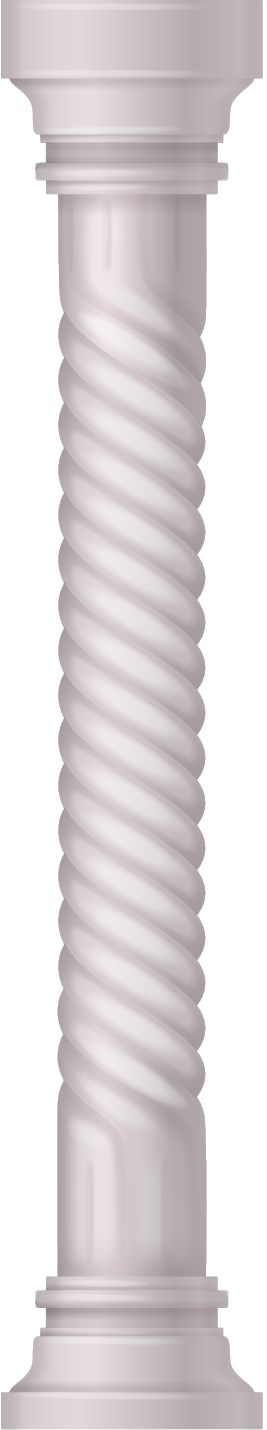 Pros
Cons
Specialized focus on corruption cases.
Supports broader anti-corruption strategies.
Provides a formal mechanism for transparency.
Questions about necessity and efficiency.
Risk of conflicting legal decisions.
Concerns over political influence and limited progress.
Conclusion
The Anti-Corruption Court is a significant step in Armenia's fight against corruption but is still evolving.
Effectiveness depends on transparency, resistance to political pressure, and public confidence.
Future impact hinges on its ability to operate impartially and in coordination with other anti-corruption bodies.